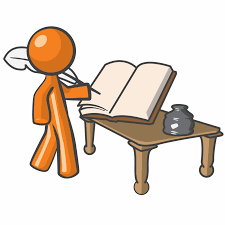 PROJECT WRITING MADE EASY
DR.LAKSHMINARAYANA SHENOY
ASSISTANT DIRECTOR 
AYURVEDA RESEARCH CENTRE
MYSURU
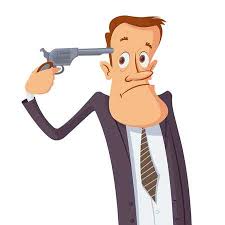 If you fail to answer  6W & 1 H , This is your situation
What are they?  It is simple if you answer you will be like
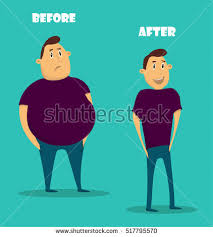 6W are Why,When ,Where,Whom,What.,which
1H are How.
If You Answer these simple question in you writing  it is called as project.
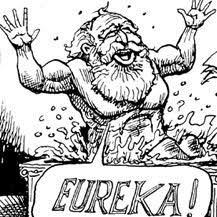 Its simple  you have to be systematic, scientific & Logical
Why writing a project is  Night mare for us  ?
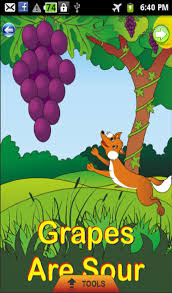 WHAT IS THE REMEDY?
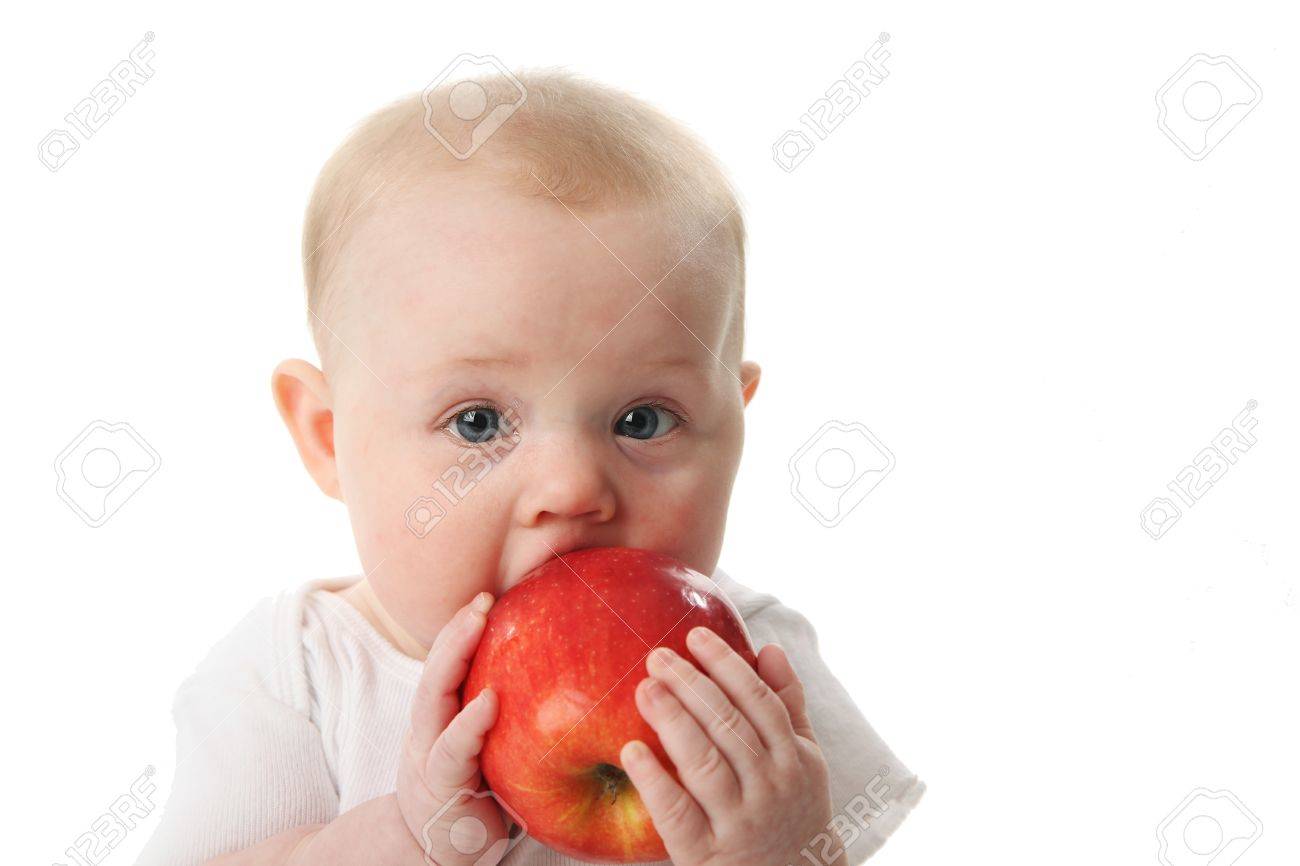 THE MANTRA OF SUCCESSFUL PROJECT IS SIMPLY

1.Learn 
2.Practice
3.Analyse
4.Monitor
5.Evaluate
6.Implement
This presentation is to understand the above 06 skills then you will be
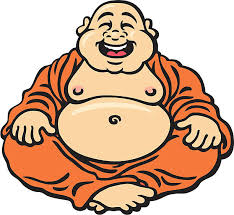 Writing project in a glance
1.Title of the project.
2.Aims & objectives
3.Need of the study 
4.Review of literature
5.Materials & methods
6.Statistical methods 
7.Bibliography
8.Outcome of  the project
Essentials from the institutions
1.Infrastructures of the institutions
2.Consult from the institutions to apply for grant.
3.Facilities in the institutions
4.Previous Experience of the institution in getting grant for research.
5.Experience man power in the institutions 
6.Stakes in a research from the institutions 
7.Awards & rewards to the institutions.
8.Publications from the institutions
9.Academic activity of the institutions.
Prerequisite to get the grant
1.Project in the field of preference of funding agency.
2.Outcome oriented Project that serves to the society .
3.Innovative project
4.Project adding knowledge to the existing knowledge.
5.Project on the current problem.
6.Project which is sustainable & economical.
7.Project which serves the objectives of the  funding agency.
8.Special projects,which are designed to cater the needs of  the society.
Prerequisite in implementing the project
1.Envission the project .
2.Design the project
3.Write the project in simple, systematic, scientific way.
4.Spell out materials & methods systematically 
5.Fix the timeline
6.Monitoring 
7.Evaluations
8.Writing reports of the project.
9.Publication
10.Presentation in national & international seminar
11.Dissimination of outcome
12.Strategy to dissiminate the outcome to the society.
13.Patenting 
14.Marketing
Birds eye view  on project
1. Title of the project:
Title should be catchy ,
Simple & self explanatory
Title should have a problem
Title should have a solutions
Title should have a design
Title should be within 20 words 
It should not be very small or too big
Methods of writing Title
1.If  ‘P” is problem  “S” is Solution & “D” is Design 
   the title will be ,
     P+S+D,
   D+P+S,
   P+D+S,
Here,You can add Name of the procedure,Name of the Drug, in the Solution .
Here, If problem is Ayurvedic disease than only write name of the disease.if it is correlated to the modern disease both should written in the title.
Exercise
1.Write a title for a project where in inputs are given below.
Design control comparative design 
Problem osteo artritis/ sandhivatha 
Solution matrabasti
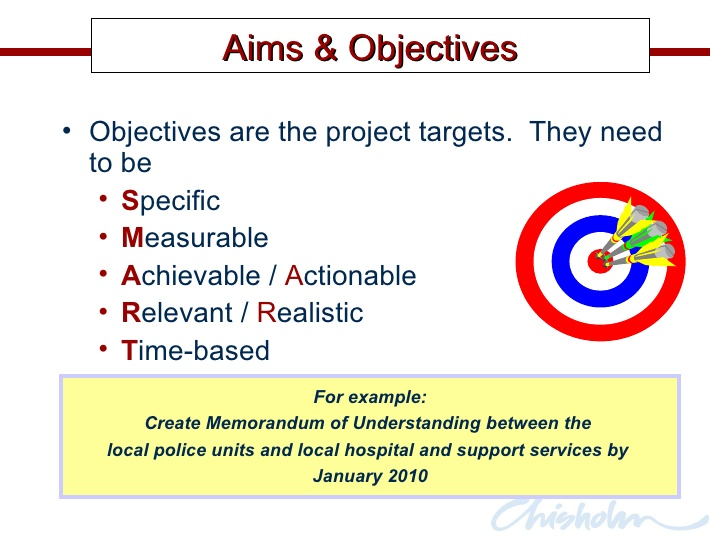 Objectives are divided into ;

1.Primary Objective:It is main  objective of the project & it is always one.

2.Secondary objectives : It is a general objectives It can be two or more . It is obtained during the process of implimentation of the project.
Exercise

1.Problem vatharaktha 

2.Design comparative clinical study

3.Solution : 3.1) ksheerabasthi with shamaoushadha
                     3.2) virechana with shamaoushadha

4.Write primary & secondary objective for above project.
Common terminology used in objectives
To find out Efficacy of X.
To compare efficacy of  X.
To validate Efficacy of X
To standardize X
Objective may  be standardization of procedure
 Objective may  be protocol
To discover a new treatment 
To find out incidence  of X
To find out prevalence of X
Need of the study
Introduction should be simple.
Define the problem with the reference .
Enumerate the status of the problem.
Statistical importance of the problem in a chronological order.
Present status of the problem.
Justification in the form of need of the study.
SWOT analysis of the problem.
Probable outcome of the problem.
All these should be within 150 words.
t includes hypothesis also
Methodology
Discuss about design of the study
Method of collection of data
Presentation of data 
Analysis of data
Special attention should be given on collection about source of data and randomization
Obtaining the results 
Analysis of results 
Discussion on results
Summary of results
Conclusion 
Abstract
How to identify the problem
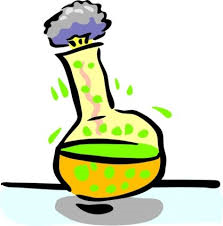 If ‘D’ is disease and ‘T’ is treatment, 
Which is more favorable area for research?
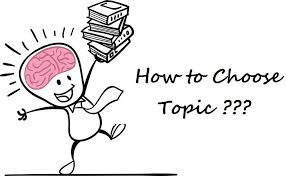 Topic for the project should be ;
Simple.
Socially acceptable.
It should add input to the existing knowledge.
It should give solution to existing problem
Solution should be repeatable 
Economical
Take home message:

1.How to write project 
2.How to writ title.
3.How to write objectives.
4.How to write need of the study.
5.How to select disiminable problem.
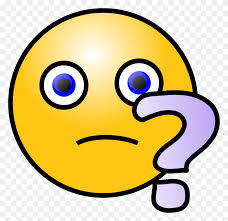 I think we successfully got answers for this in this session
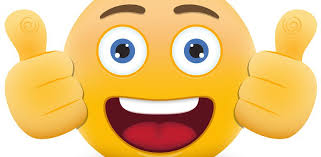 Have a wonderful successful ,efficient, sustainable project
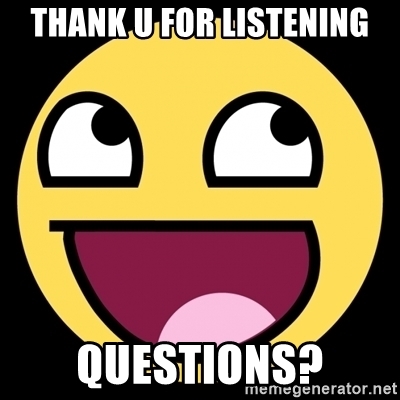